Індія
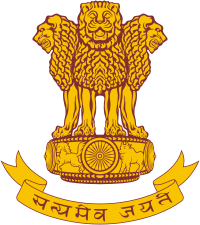 Республіка Індія  — країна в Південній Азії. 
Столиця — Нью-Делі.
Територія — 3 166 829 км² (7 місце у світі).
 Кількість населення — 1 млрд. 132 млн осіб (2 місце у світі).
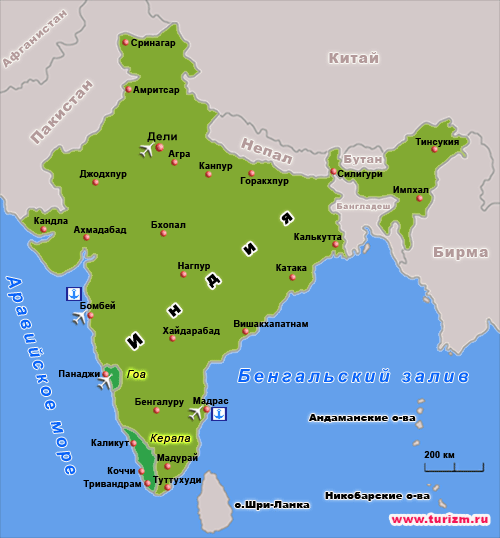 Політика Індії
Національно-визвольний рух у цій найбільшій англійській колонії значно посилився після Другої світової війни.

Існувало дві партійні системи
Індійський національний конгрес(ІНК)
Мусульманська ліга
-Лідером виступив Джавахарлал Неру
- Виступав за збереження цілісності та єдності країни
-Лідером виступив Мухаммед Алі Джина
- Вимагала створення Пакистану – незалежної мусульманської держави
15 серпня  1947р. було оголошено про створення незалежного Індійського Союзу на чолі з прем'єр-міністром Джавахарлалом Неру, а території, на яких домінувало мусульманське населення, утворили мусульманську державу Пакистан.
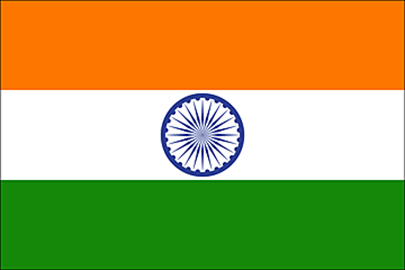 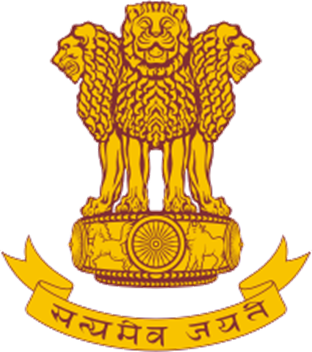 26 січня 1950 р. Індію проголосили республікою.
    У 1953 р. було проведено адміністративну реформу.
    У 1956 р. в результаті роботи уряду  Джавахарлала Неру з розвитку економіки та інтеграції до Індійського Союзу приєдналося понад 550 князівств. Уряд  почав проводити політику неприєднання. 
  
     У 1975 р. до влади прийшов  уряд Національного конгресу, проте  не поліпшив, як і партія Джаната (Народна), що перемогла у 1977 р..
У 1980 р.  перемогу на виборах здобула партія Індійський національний конгрес на чолі з Індірою Ганді. 
    Її уряд намагався  боротися з хвилюваннями у різних регіонах країни, корупцією, кастовим поділом. 
     У 1984 р. після рішення Індіри Ганді направити індійські війська на придушення сикхських радикалів, які зайняли Золотий храм в Амрітсарі, вона була вбита двома своїми тілоохоронцями-сикхами. Радикали вимагали відділення сикхського штату від Індії і проголошення його незалежною державою Халістан.
Після вбивства Індіри Ганді у політичну боротьбу включився її молодший син  Раджив, пілот компанії «Індійські авіалінії», який після загибелі старшого брата в авіакатастрофі став політичним спадкоємцем матері. Раджив Ганді отримав велику підтримку.
Розподіл супроводжувався міжрелігійними сутичками і масовим залишенням мусульманами територій, що залишилися в Індії. Напруження між двома державами призвело до трьох війн та декількох прикордонних конфліктів впродовж другої половини ХХ століття.
Перший конфлікт стався восени 1947 р. в князівстві Кашмір, який і досі залишається  не вирішеним.
   Політика протистояння спричинила переселення мільйонів людей з однієї країни до іншої. За приблизними підрахунками, мігрувало понад 6 млн мусульман і 4,5 млн індусів. Майже  700 тис. осіб загинули в індусько-мусульманських сутичках.
За роки незалежності Індія перетворилася з відсталої аграрної країни на аграрно-індустріальну, з розвиненими промисловістю, торгівлею і товарно-грошовими відносинами. 
Економіку Індії відрізняють надлишок і дешевизна робочої сили і висока культура праці.
З 1960 року  ВВП зростав щорічно не менш ніж на 4%.
 Лідери початкового періоду незалежного розвитку країни орієнтувалися на соціалістичну модель економіки. 
Створювалися державні корпорації. 
Приватні зарубіжні капіталовкладення і імпорт заборонялися або жорстко регулювалися з метою збереження економічної самостійності країни.
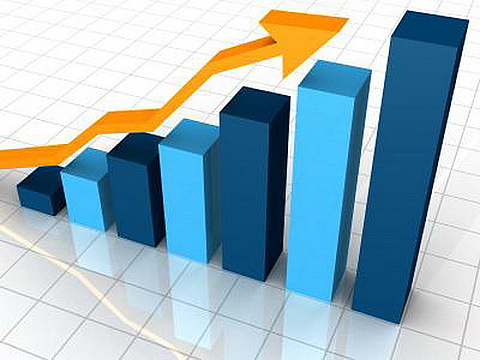 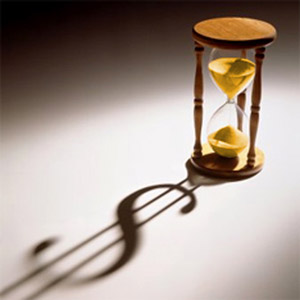 У кінці 1980-х років був відновлений ряд ринкових механізмів, зняті обмеження на іноземні інвестиції.
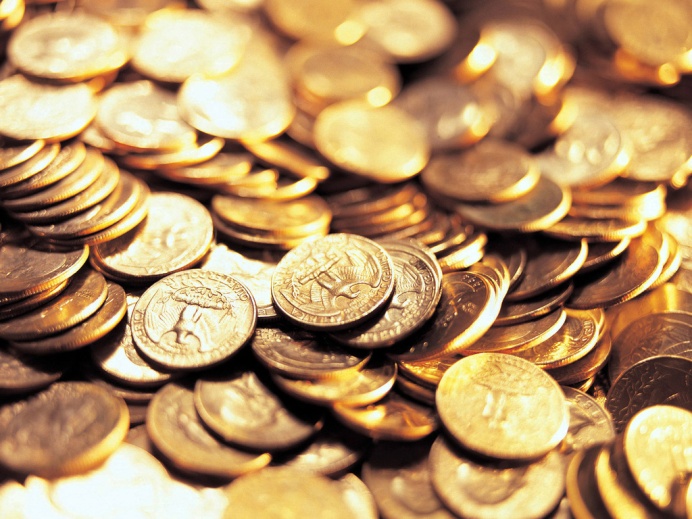 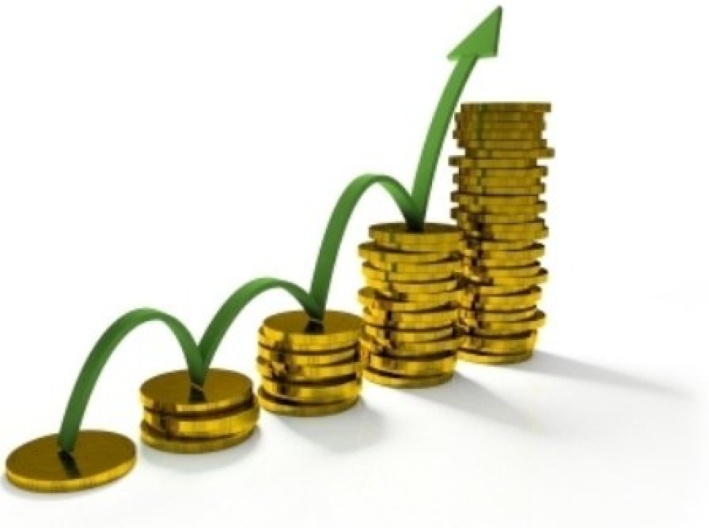 У 1990-х роках державна політика  Індії була спрямована на найшвидшу макроекономічну стабілізацію,  інтеграцію Індії в світову торгівлю, залучення іноземних капіталовкладень і зняття обмежень на приватну 
    підприємницьку  діяльність.
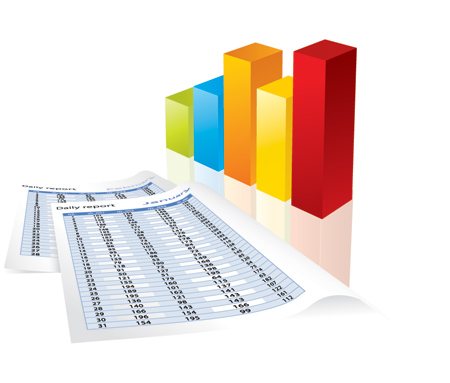 Так, у 1996-1997рр. ВВП в Індії становив 295 млрд.$ (що ставило Індію на 5-е місце у світі), а з розрахунку на душу населення - 1600$.
Проте  у той же час прибутки нижче за рівень бідності мали близько 35% населення.
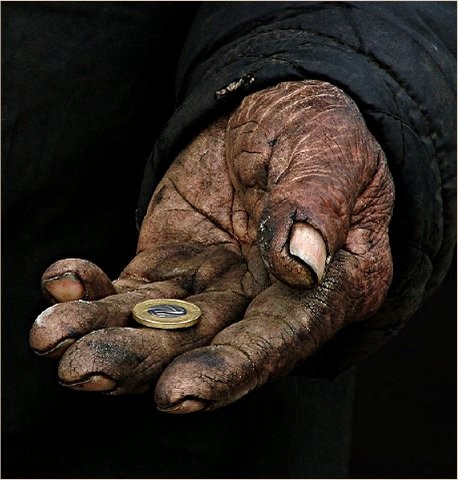 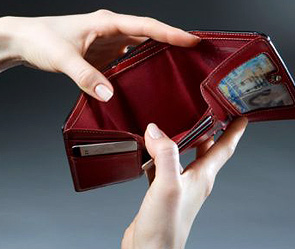 У 1998-1999 темпи зростання ВВП знизилися  через політичну нестабільність, дефіцит інвестицій в інфраструктуру і економічні санкції, накладені США після ядерних випробувань в травні 1998.




У цей час збільшується виробництво 
     аграрного сектору на 7,6%,.
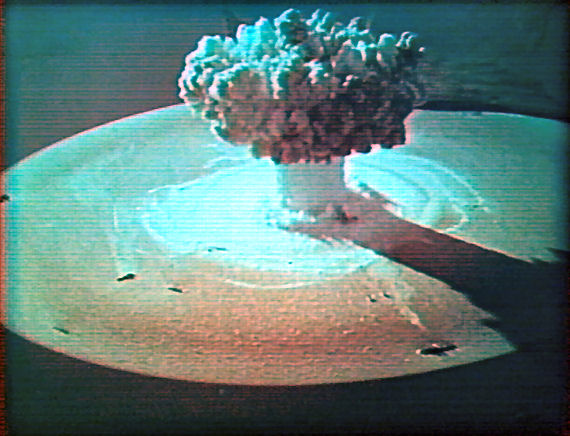 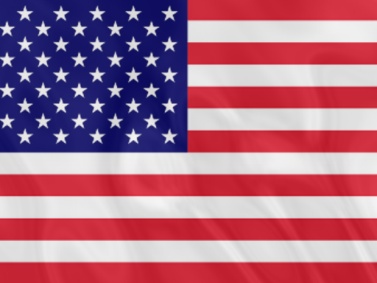 Посівні площі  в країні становили 166 млн. га, з них 60% були відведені під зернові, менш ніж по 15% - під зернобобові і олійні культури, на інших землях вирощувалися технічні культури, переважно волокниста і цукрова тростина. 
Так, у 1997-1998 валовий збір продовольчих зернових культур становив 192,4 млн. т, а в 1998/99 - 203 млн. т. У тваринництві створюється приблизно шоста частина всієї аграрної продукції (по вартості).
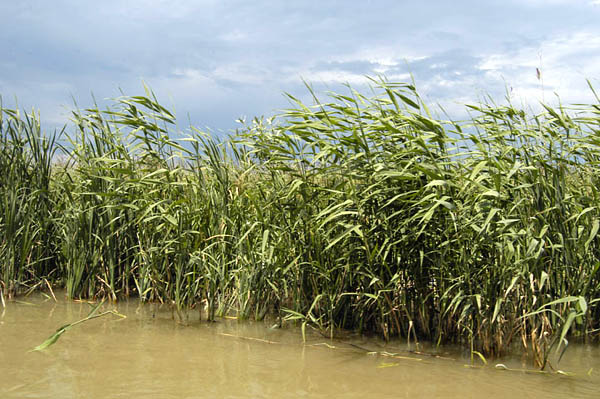 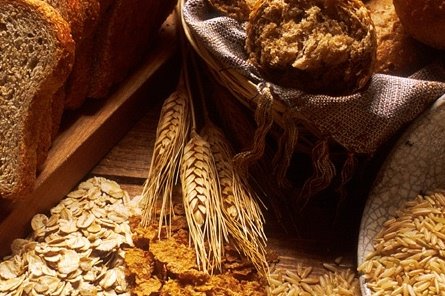 У 1998 році  чисельність працюючих в Індії становила 306 млн чоловік.
Серед них зайняті:
    - у сільському господарстві – 67%;
    - у промисловості – 19%
    - сфері послуг і державному апараті  - 8%
    - у транспорті і в зв'язку  - 3%.
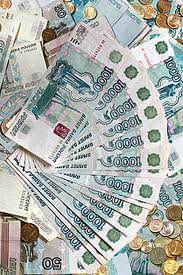 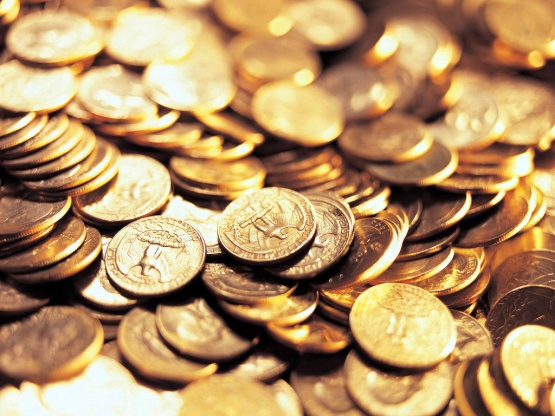 На межі ХХ-XXI ст. темп приросту ВВП знижувався: 2000р. – 6,1; 2001 – 5,4%; 2002 – 4%.
Причини – загальносвітові процеси спаду виробництва, зменшення інвестицій у промисловість, напруженість на Індо-Пакистанському кордоні.
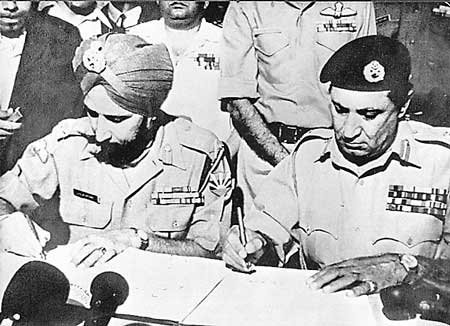 Індія сьогодні
Індія — аграрно-індустріальна країна. За рівнем ВВП Індія входить у шістку найбільших економічних  держав світу. В структурі ВВП переважає сільське господарство, на нього припадає 32%.
Індія – космічна і ядерна держава.
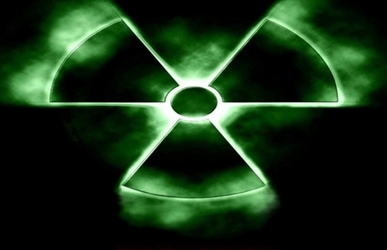 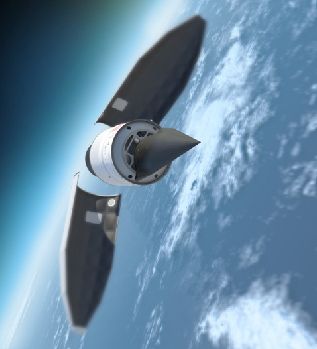 Культура
З кінця XIX стна виробів художнього ремесла, що посприяв збереженню традицій індійського прикладного мистецтва (обробка каменю, металу і дерева, ювелірні вироби, кераміка, текстиль, вишивка ).   Формування в колоніальній Індії буржуазного суспільства  посприяло винекненню нових напрямків в літературі, музиці, живописі.    Посилився процес заміни романтизму критичним реалізмом.
Дякуємо за увагу!!